Couple successfully married for 50 years
At church anniversary party..
Someone asked the husband the secret to their success
HE said they travelled a lot
HE said on their 25th anniversary. He took her to China
Wow! What did you do for your 50th?
He said I went back and brought her back!
Edward Church
Christmas 101 –pt1"Christmas Questions"
Luke 1:26-2:12
December 7, 2020
Proclamation 
(Word)
Preparation 
(Wait)
Presentation 
(Work)
Principle 
(Will)
QUESTION #1 – WHY GABRIEL? – Luke 1:26
Why Not MICHAEL, the Arch-angel … or another Angel? 
Ten’s of thousands of angels to choose from.
God chose GABRIEL instead of MICHAEL … WHY?
MICHAEL was a Special Angel … sent to Israel … the Jews. 
Angels are God’s “Messengers” … 
Michael’s Messages were Always to the Jews. 
Jesus was Born … 
      …NOT just for the Jews
          …BUT for the Whole World
QUESTION #1 – WHY GABRIEL? – Luke 1:26
God Chose GABRIEL to Tell Daniel 
Chap 8 of the 2nd Coming of Christ 
Chap 9 of the 1st Coming of Christ
WHO BETTER to Tell Mary of the 1st COMING of Christ?
God was CONSISTENT in His MESSAGE…
                                                            …and His MESSENGER.
One Day Soon- He Will Use Gabriel Again to Announce…
                                                         …the Next Coming of the Lord
                                 …I Thess 4:16
QUESTION #2 – WHY MARY? – Luke 1:27-28
WHY MARY? 
1st- She was a Virgin 
Seed of a Woman (Gen 3:15)
2nd- She was Willing
 Whatever you need me to do…(1:38)
3rd- She Believed – 1:45What Did She Believe?
QUESTION #2 – WHY MARY? – Luke 1:27-28
WHAT Did She Believe?
The PROMISES of God … God would send the Messiah.
The POWER of God … to Do what He had PROMISED.
Giving PRAISE to God – 1:47
Fulfilling Her Purpose –Lineage
                      …to Produce / Carry the Seed


God is Looking for Willing Vessels Today to Carry His Seed
                                                “VISION”
QUESTION #3 – WHY JOSEPH? Matt 1:18
God is Looking for those Willing to Face …
Not Fully Understanding
Being Misunderstood
The Fires of Trial
QUESTION #3 – WHY JOSEPH? Matt 1:18
Because He Was Willing to Face …
He was Chosen to Protect the Plan of God…
                                      …to Protect the Seed of God
It was His Purpose…
                               …Lineage
God is Still Looking for Someone Willing…
               …to Take the Bumps / Bruises
                                  …And Protect His Seed!!! 
                                                      “VISION”
The Christmas Story Goes Way Beyond 
Bethlehem / Manger
Cross / Resurrection
Goes Beyond a Yearly Celebration

It Goes Deep Within Our Hearts…
                          …Lived Out Daily in Our Lives
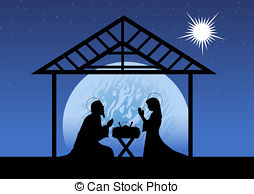 Matthew 1:18-21 (KJV) 18  Now the birth of Jesus Christ was on this wise: When as his mother Mary was espoused to Joseph, before they came together, she was found with child of the Holy Ghost. 19  Then Joseph her husband, being a just man, and not willing to make her a public example, was minded to put her away privily. 20  But while he thought on these things, behold, the angel of the Lord appeared unto him in a dream, saying, Joseph, thou son of David, fear not to take unto thee Mary thy wife: for that which is conceived in her is of the Holy Ghost. 21  And she shall bring forth a son, and thou shalt call his name JESUS: for he shall save his people from their sins.
Purpose
Gabriel – Proclaim the Seed-  announce
Mary- Produce the Seed
Joseph – Protect the Seed
Protect the Seed
“Christmas Questions” about the Christmas story. 
NOT … to question God or His methods. 
BUT … to get a better understanding of WHY God 
did what He did concerning the birth of His Son.Galatians 4:4 – “But when the fullness of the time was come, 
God sent forth his Son, made of a woman, made under the law,” The time was right … the stage was set … everything was ready …
 THEN Jesus was born. It was GOD’S PLAN 
… GOD’S TIMETABLE … GOD’S DESIGN. 
God was in charge … AMEN? 
Nothing happened by accident or chance. 
God had a PURPOSE in all that He did.
God had a Plan
God chose the  Place
God chose the people